English Land
The Adventure
 in Space
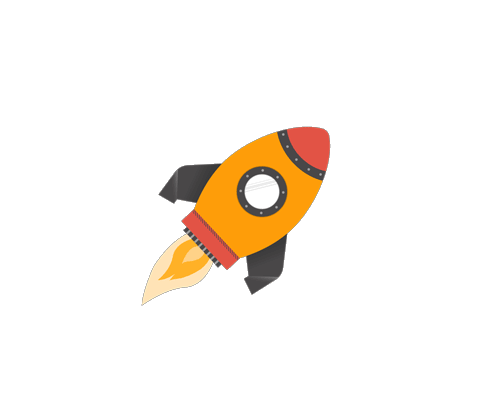 What’s your name?
Write your name for your future friends
Find the odd one
Guinea pig, fox, Belarus, budgie, kitten
dog, rabbit, family, bus, brown
black, orange, green, blue, dad
Apple, mum, cucumber, cheese, bread
Eyes, nose, hair, love, ears
Guinea pig, fox, Belarus, budgie, kitten
dog, rabbit, family, bus, brown
black, orange, green, blue, dad
Apple, mum, cucumber, cheese, bread
Eyes, nose, hair, love, ears
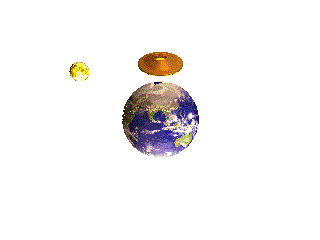 Belarus, mum, dad , love, family
I am from …..
I’ve got a big…..
I have a……  She is nice.
I have got a…. He is kind.
I …..my family.
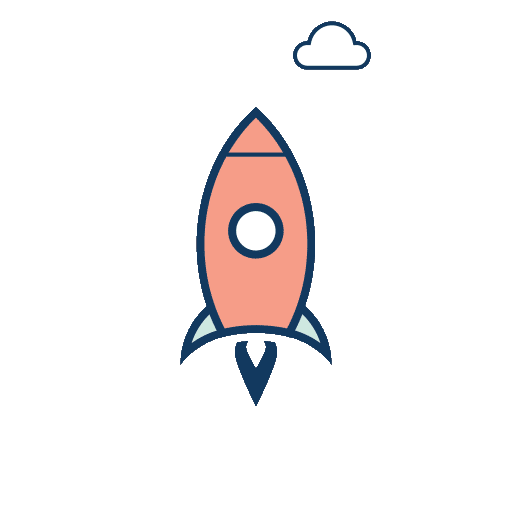 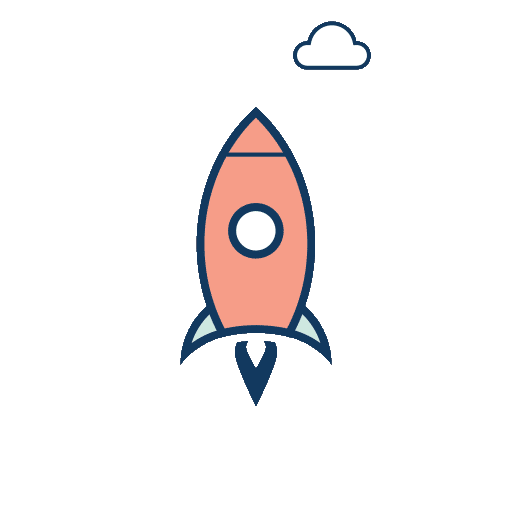 Riddles
It’s brown. It’s got long ears and a big
mouth. It’s got a black nose. It can jump and run.
It can swim. It can’t fly.
Riddles
It’s grey. It’s got long ears and a little
mouth. It’s got little black eyes. It’s got a pink
nose. It can jump and run. It can’t swim. It can’t
fly.
Riddles
It’s yellow and brown. It’s got little ears
and a little mouth. It’s got a little nose. It can
walk and swim. It can’t jump or run. It can’t fly.
Riddles
It’s grey ,brown,black and white. It’s got little ears and
a little mouth. It’s got a pink nose. It can walk,
jump and run. It can climb a tree. It
can’t fly.
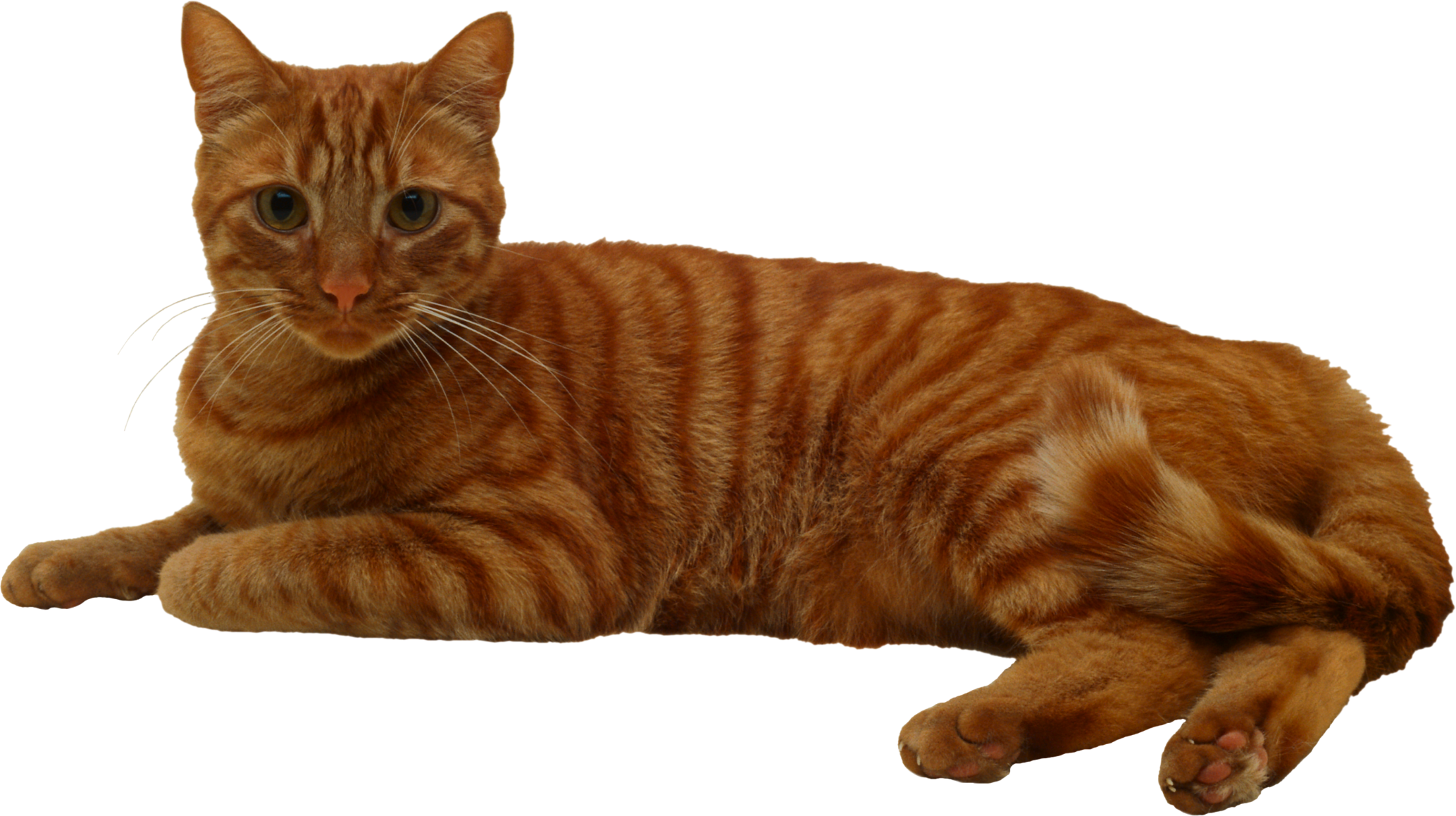 9
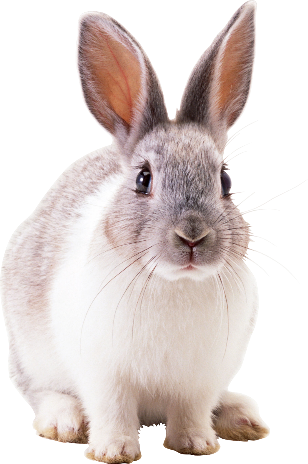 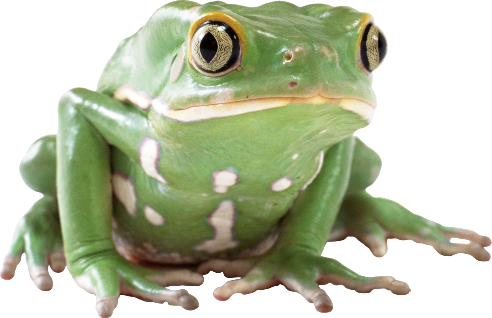 Crossword
8
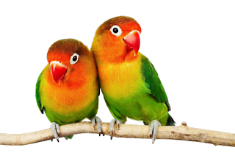 2
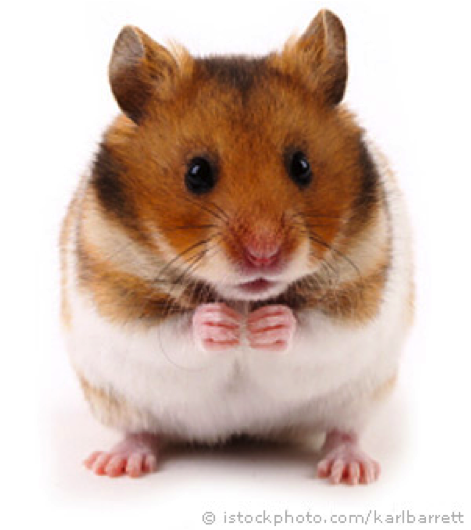 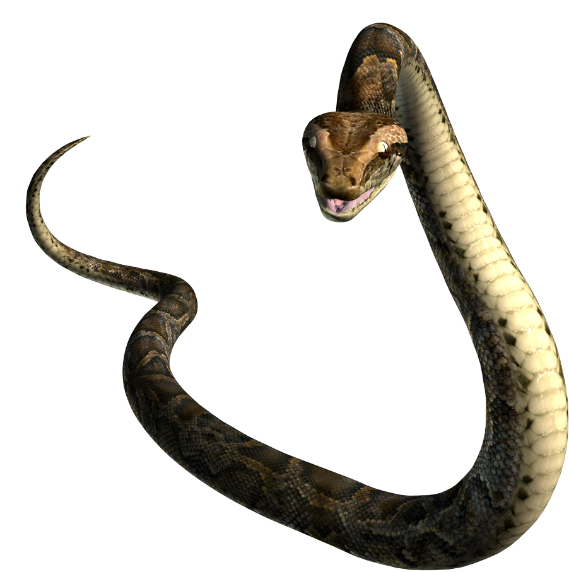 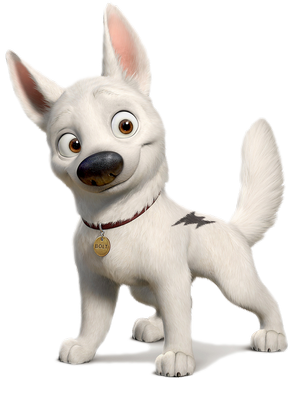 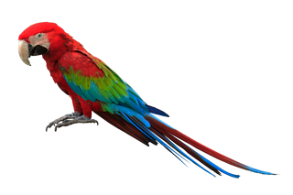 5
4
7
6
3
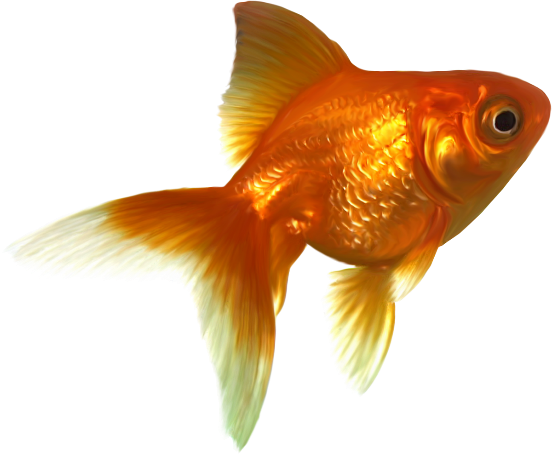 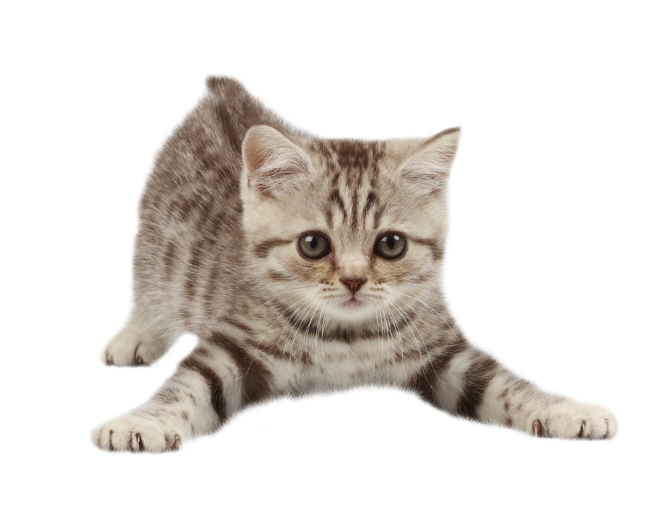 1
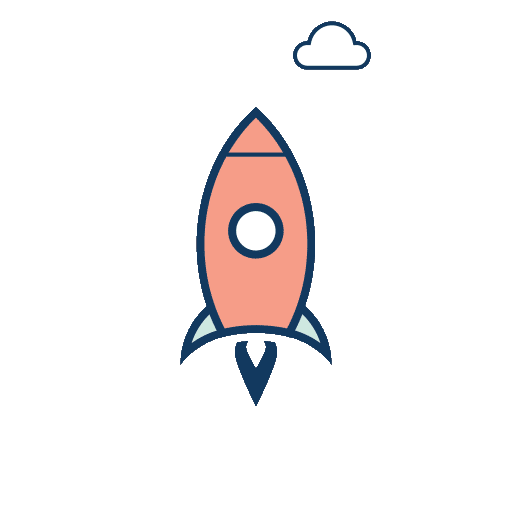 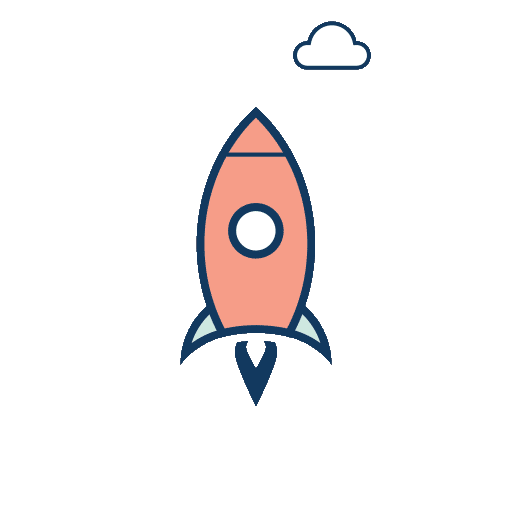 Make a recipe
I’ve got some…. To make a cake

I’ve got some…. To make some soup
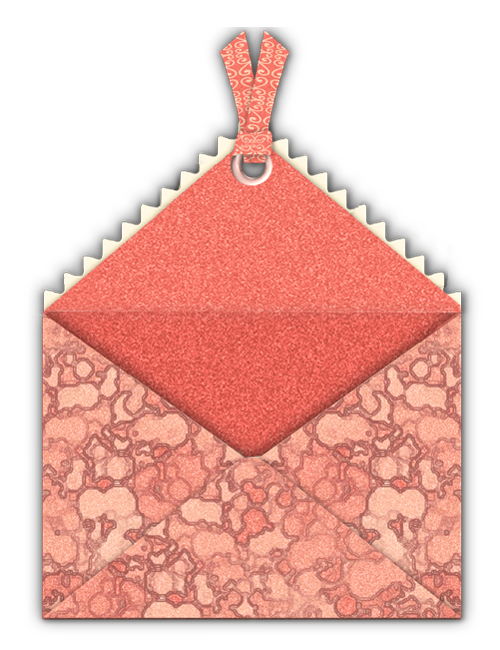 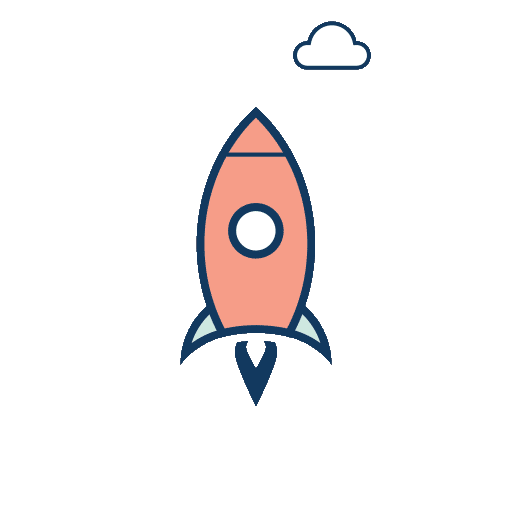 Are you clever??? Do the sums!
9-6+2=        4+2-0=        0+8-7=
5+2-4=        7-5+0=        8-6+2=
4+5-1=        8-5-3=        1+2+4=
6-2+5=        3+1+4=        5+1-3=
Make a  sentence
Do,like, sweets,?, you
Got,have,a , family, big, I
My,can,  and,swim,run,dog
I, cheese, any, haven’t, got
Have, blue, I, got , eyes
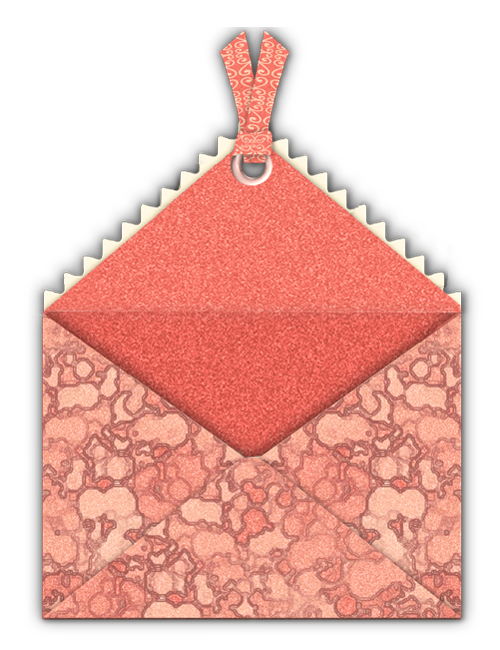 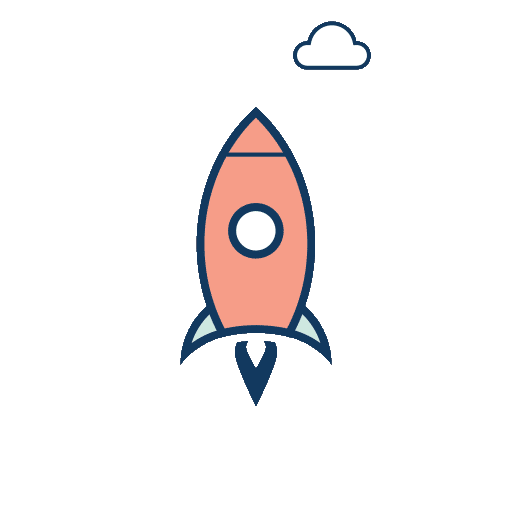 Let our rocket fly
Thanks for coming!
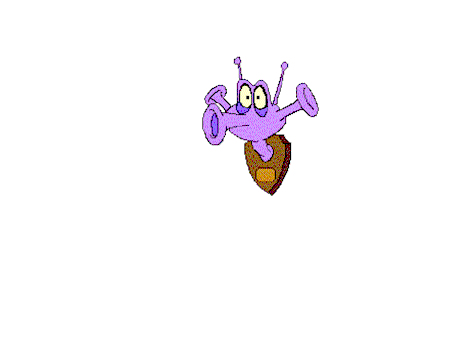